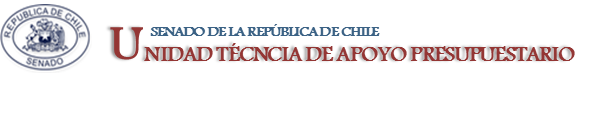 EJECUCIÓN PRESUPUESTARIA DE GASTOS ACUMULADAMARZO 2018PARTIDA 26:MINISTERIO DEL DEPORTE
Valparaíso, mayo 2018
EJECUCIÓN PRESUPUESTARIA DE GASTOS ACUMULADA A MARZO DE 2018 PARTIDA 26 MINISTERIO DEL DEPORTE
Principales hallazgos

Para el año 2018, el Ministerio del Deporte cuenta con un presupuesto aprobado de $121.767 millones, y su distribución por Subtítulos considera: un 47% para Transferencias Corrientes, 20% en Gastos en Personal, 13% Transferencias de Capital y 10% Iniciativas de Inversión. En cuanto a los Servicios, los recursos  se destinan en un 90% al Instituto Nacional del Deporte (IND), 5,9% a Secretaría del Deporte y 3,7% a Fondo del Fomento Deportivo (FFD).





En el mes de marzo, la ejecución de la Partida fue de $9.266 millones, equivalente a un 7,6% respecto de la ley inicial y superior a la ejecución del mismo mes del año anterior (6,3%). Con ello, la ejecución acumulada de la Partida totalizó en $18.367 millones, equivalente a un 15,1% respecto de la ley inicial, superior al 12% obtenido al mismo período del año 2017. Durante este mes se observó modificaciones presupuestarias que incrementaron Prestaciones de Seguridad Social en $76 millones.
2
Ejecución Presupuestaria de Gastos a MARZO 2018 PARTIDA 26 MINISTERIO DEL DEPORTE
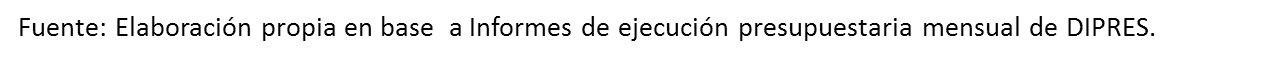 3
Comportamiento de la Ejecución Presupuestaria de Gastos a MARZO 2018 PARTIDA 26 MINISTERIO DEL DEPORTE
4
EJECUCIÓN PRESUPUESTARIA DE GASTOS ACUMULADA A MARZO 2018 PARTIDA 26 MINISTERIO DEL DEPORTE
en miles de pesos de 2018
Fuente: Elaboración propia en base  a Informes de ejecución presupuestaria mensual de DIPRES
5
EJECUCIÓN PRESUPUESTARIA DE GASTOS ACUMULADA A MARZO 2018 PARTIDA 26 MINISTERIO DEL DEPORTE RESUMEN POR CAPÍTULOS
en miles de pesos de 2018
Fuente: Elaboración propia en base  a informes de ejecución presupuestaria mensual de DIPRES
6
EJECUCIÓN PRESUPUESTARIA DE GASTOS ACUMULADA A MARZO 2018 PARTIDA 26, CAPÍTULO 01, PROGRAMA 01: SUBSECRETARÍA DEL DEPORTE
en miles de pesos de 2018
Fuente: Elaboración propia en base  a Informes de ejecución presupuestaria mensual de DIPRES
7
EJECUCIÓN PRESUPUESTARIA DE GASTOS ACUMULADA A MARZO 2018 PARTIDA 26, CAPÍTULO 02, PROGRAMA 01:  INSTITUTO NACIONAL DE DEPORTES
en miles de pesos 2018
Fuente: Elaboración propia en base  a Informes de ejecución presupuestaria mensual de DIPRES
8
EJECUCIÓN PRESUPUESTARIA DE GASTOS ACUMULADA MARZO 2018 PARTIDA 26. CAPÍTULO 02. PROGRAMA 02:  FONDO NACIONAL PARA EL FOMENTO DEL DEPORTE
en miles de pesos de 2018
Fuente: Elaboración propia en base  a Informes de ejecución presupuestaria mensual de DIPRES
9